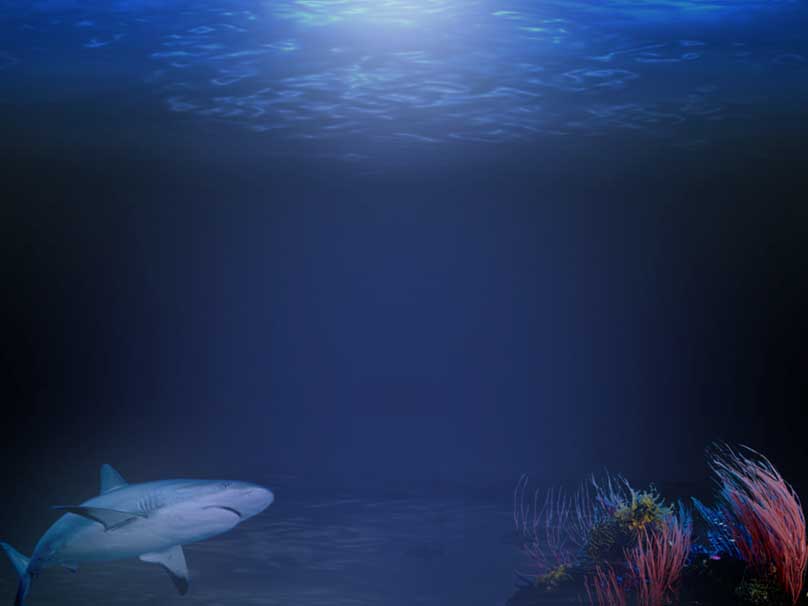 Загадки о морских обитателях
Подготовила: 
воспитатель МКДОУ «Шварцевский д/с»
Пешехонова Галина Алексеевна
Море…








В нем обитают тысячи удивительных существ.
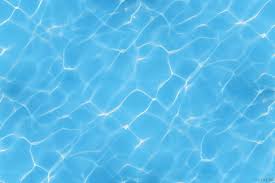 Ты уже, дружок, конечно,
Что-то слышал обо мне:
Я всегда пятиконечна
И живу на самом дне. 
(Морская звезда)
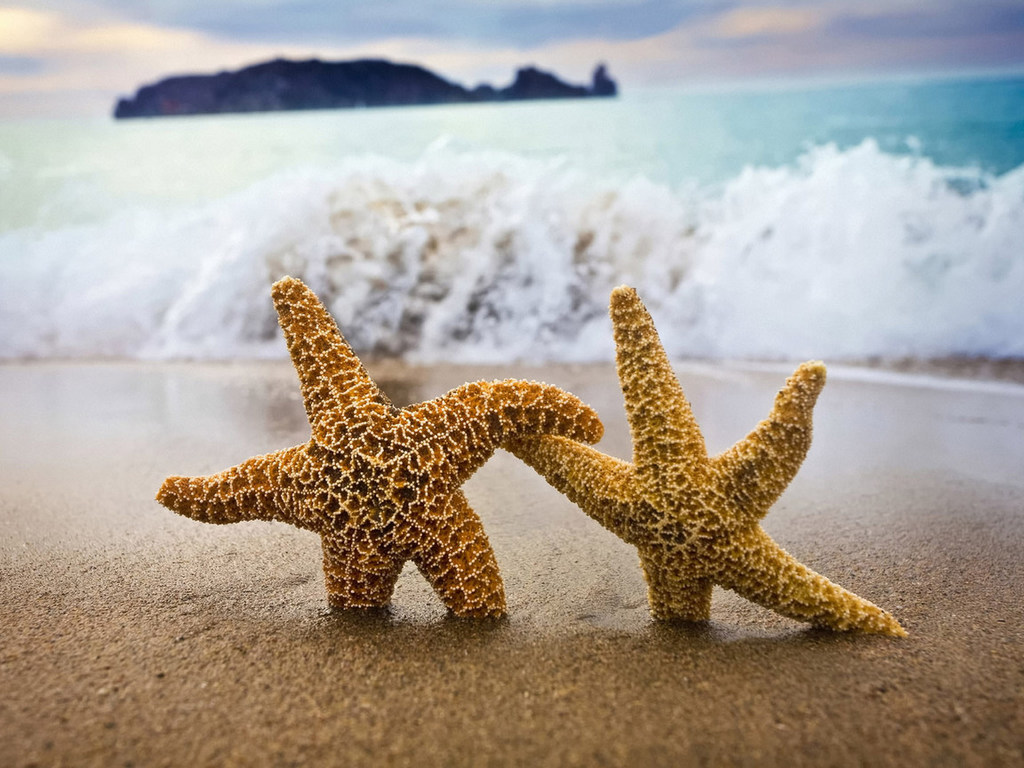 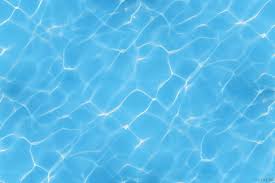 Пронеслась о нем молва:
Восемь ног да голова.
Чтобы всем страшнее было,
Выпускает он чернила. 
(Осьминог)
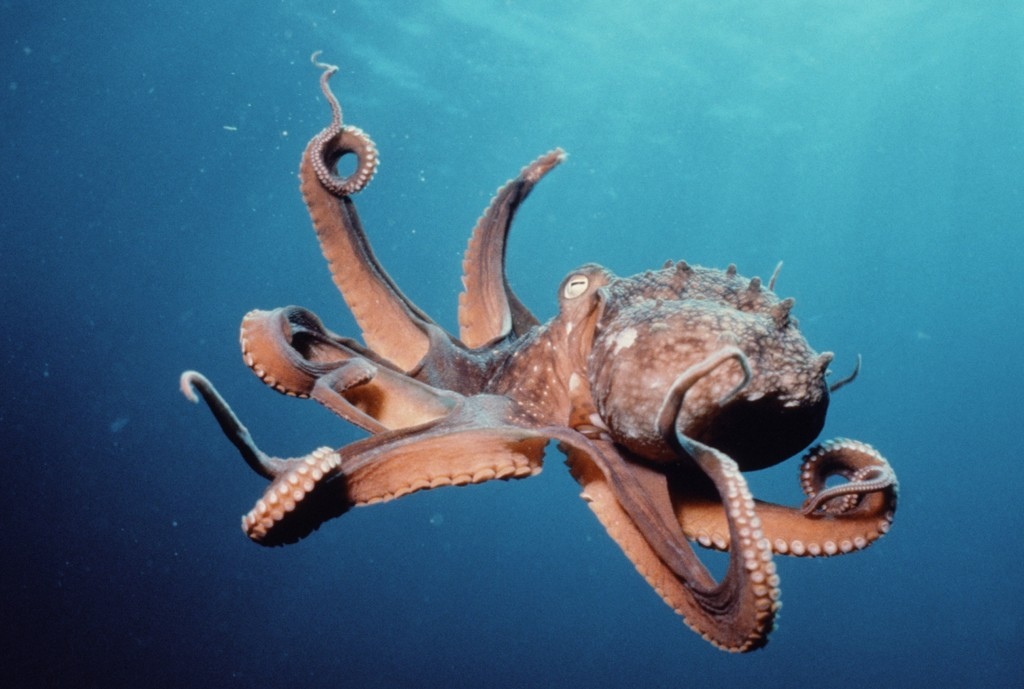